муниципальное бюджетное дошкольное
 образовательное учреждение
 «Детский сад №257»



ПРЕЗЕНТАЦИЯ БЕРЕЖЛИВОГО ПРОЕКТА 
Оптимизация системы взаимосвязи учителя-логопеда с воспитателями групп компенсирующей направлености 

                                                                      старший воспитатель 
Казанцева Е.Н.

 
Новокузнецкий городской округ
1
Паспорт бережливого проектамуниципальное бюджетное дошкольное образовательное учреждение «Детский сад №257» г. Новокузнецк Оптимизация системы взаимосвязи учителя-логопеда с воспитателями групп компенсирующей направлености
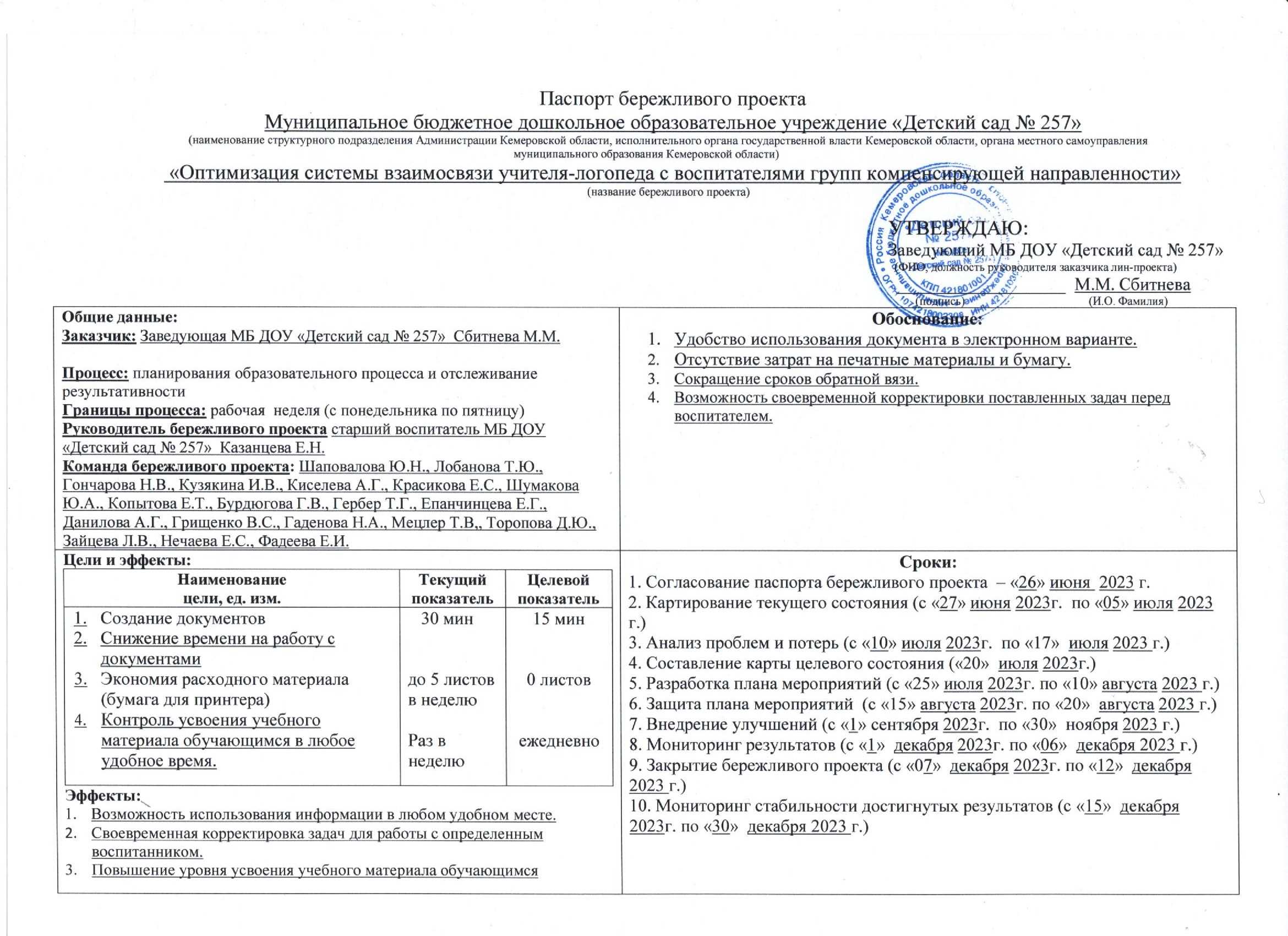 Паспорт бережливого проектамуниципальное бюджетное дошкольное образовательное учреждение «Детский сад №257» г. Новокузнецк Оптимизация системы взаимосвязи учителя-логопеда  с воспитателями групп компенсирующей направлености
Общая информация:
Заказчик: Заведующий МБ ДОУ «Детский сад № 257»  Сбитнева М.М.
 Процесс: планирования образовательного процесса и отслеживание
Границы процесса: рабочая неделя (с понедельника по пятницу)
Руководитель бережливого проекта старший воспитатель МБ ДОУ «Детский сад № 257»  Казанцева Е.Н.
Дата начала  проекта: 26.06.2023 г.
Дата окончания проекта: 30.12.2023 г.
Обоснование выбора процесса:
1. Удобство использования документа в электронном варианте.
2. Отсутствие затрат на печатные материалы и бумагу.
3. Сокращение сроков обратной связи.
4. Возможность своевременной корректировки поставленых задач воспитателем.
1. Создание документов
2. Сокращение времени на работу с документами
3. Экономия расходного материала (бумага для принтера)
4. Контроль усвоения учебного материала обучающимся в любое удобное время
Цель проекта:
Эффекты проекта:
1. Возможность использования информации в любом удобном месте 
2. Своевременная корректировка задач для работы с определённым воспитанником
3. Повышение уровня усвоения учебного материала обучающимся
3
Команда проекта
Руководитель бережливого проекта:
Казанцева Екатерина Наиловна
Рабочая группа проекта:
Шумакова Ю.А., 
Гаденова Н.А., 
Мецлер Т.В, 
Нечаева Е.С., 
Фадеева Е.И.
Копытова Е.Т., 
Бурдюгова Г.В., 
Епанчинцева Е.Г., 
Данилова А.Г., 
Грищенко В.С.,
Шаповалова Ю.Н.,  
Лобанова Т.Ю.,  
Гончарова Н.В., 
Кузякина И.В., 
Киселева А.Г., 
Красикова Е.С.
4
Карта текущего состояния процесса «Оптимизация системы взаимосвязи учителя-логопеда с воспитателями групп компенсирующей напрвлености»
ПРОБЛЕМА
2
ПРОБЛЕМА 3
ПРОБЛЕМА 1
ПРОБЛЕМА 4
ПРОБЛЕМА 5
ВПП (время протекания процесса)  – 2 недель – 3 недели.
5
Введение в предметную область(описание ситуации «как есть»)
Пирамида проблем
Федеральный 
уровень
Региональный 
уровень
1 Большой расход бумаги и расходного материала для принтера
2 Перерасход времени, затраченного на заполнение документации
3 Отсутствие дополнительного места для хранения документации и архива
4 Затрудненный доступ к информации о проблемах развития обучающегося, 
5 Утеря бумажной документации
Уровень
организации
6
План мероприятий по устранению проблем
2
1
Разработка необходимой документации в электронном виде
Консультирование педагогов по форме заполнения документации
3
4
Заполнение документации каждым педагогов, в удобное время
Открыть доступ всемем педагогам, которым необходимо внести данные
7
Оптимизация системы взаимосвязи
стало
было
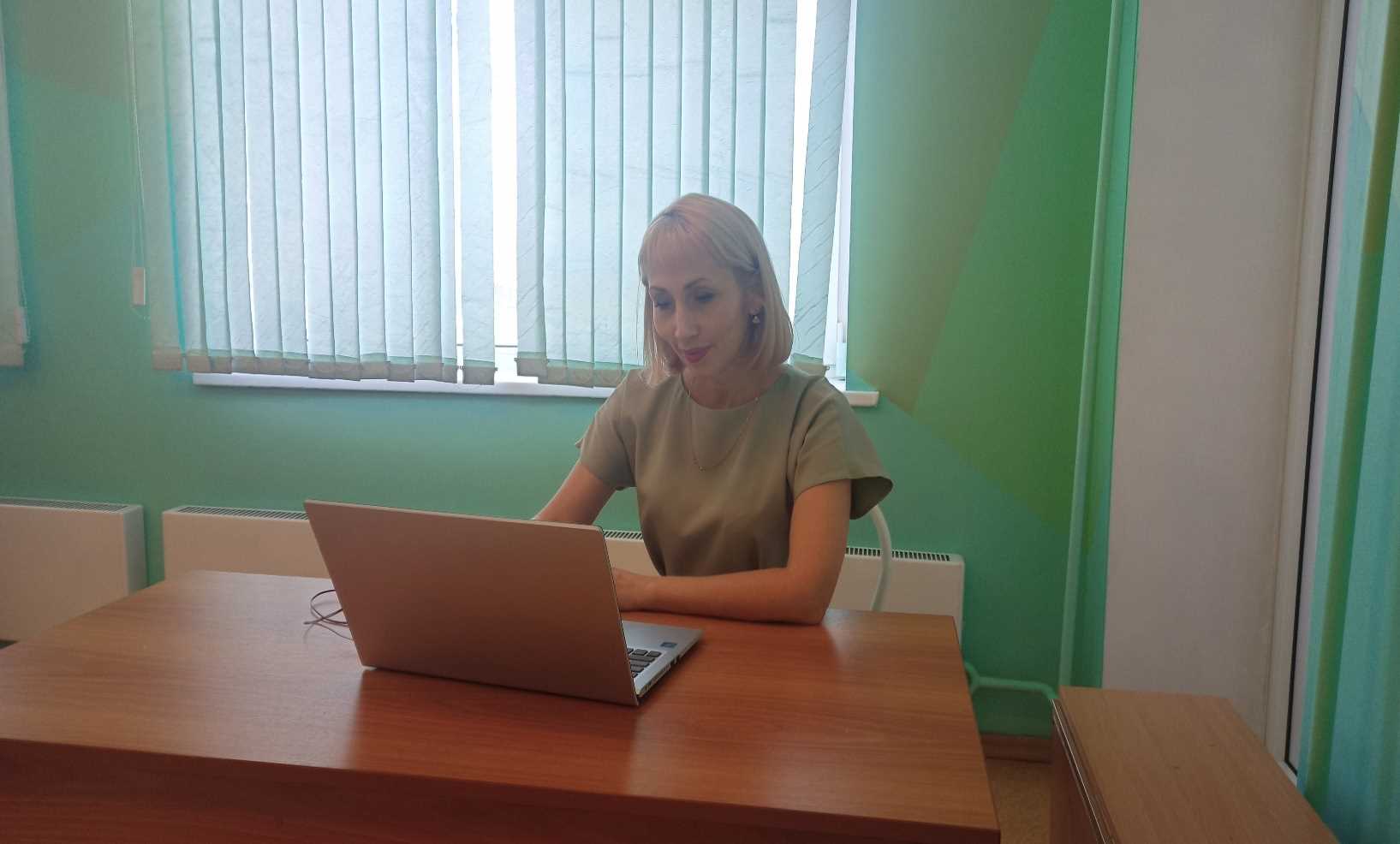 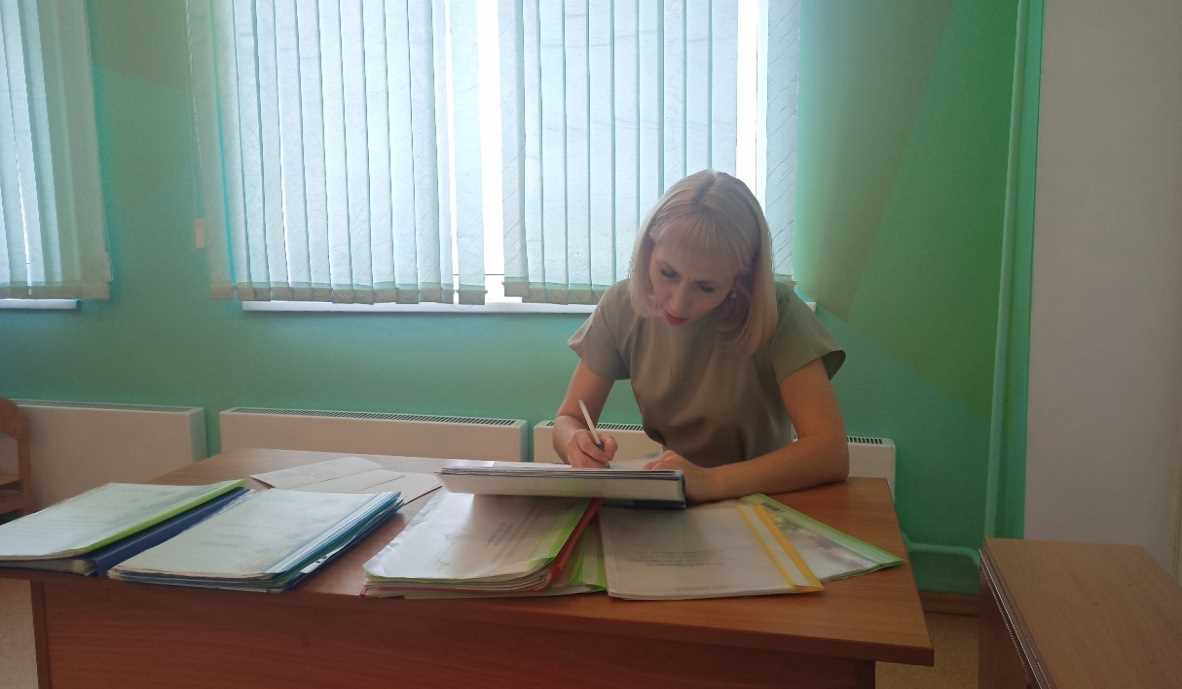 8
Оптимизация системы взаимосвязи
стало
было
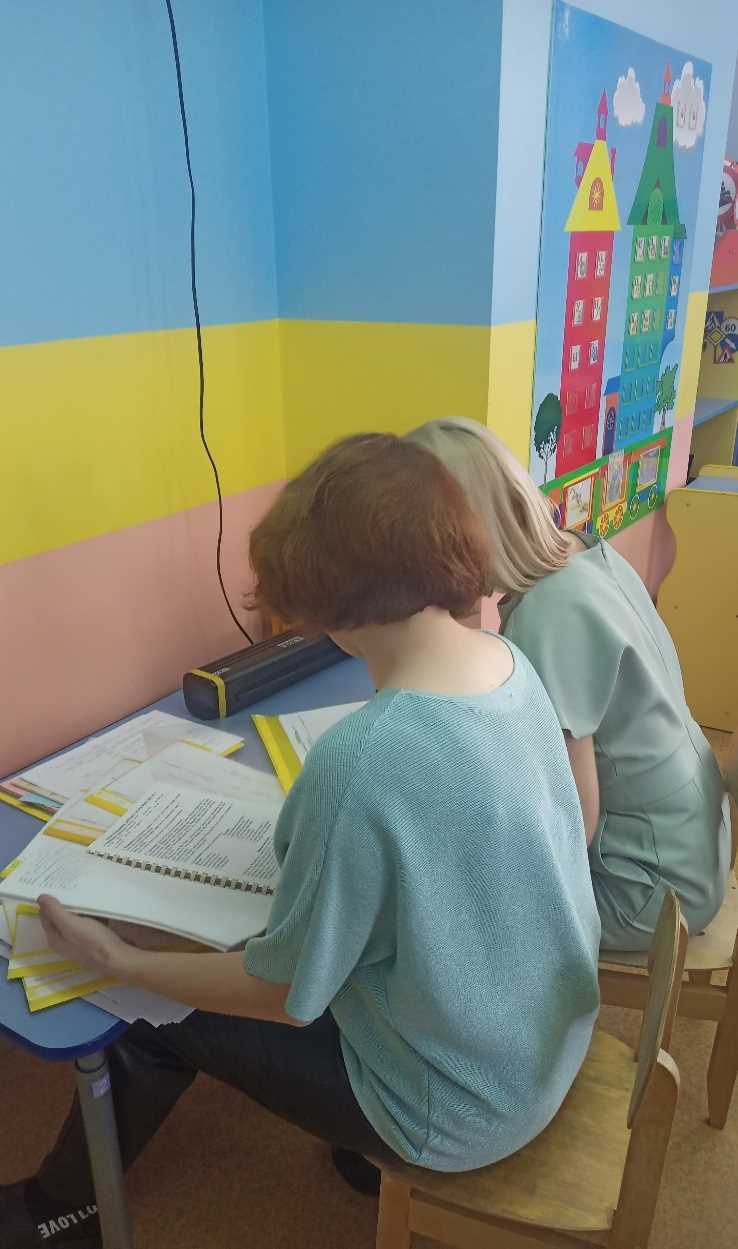 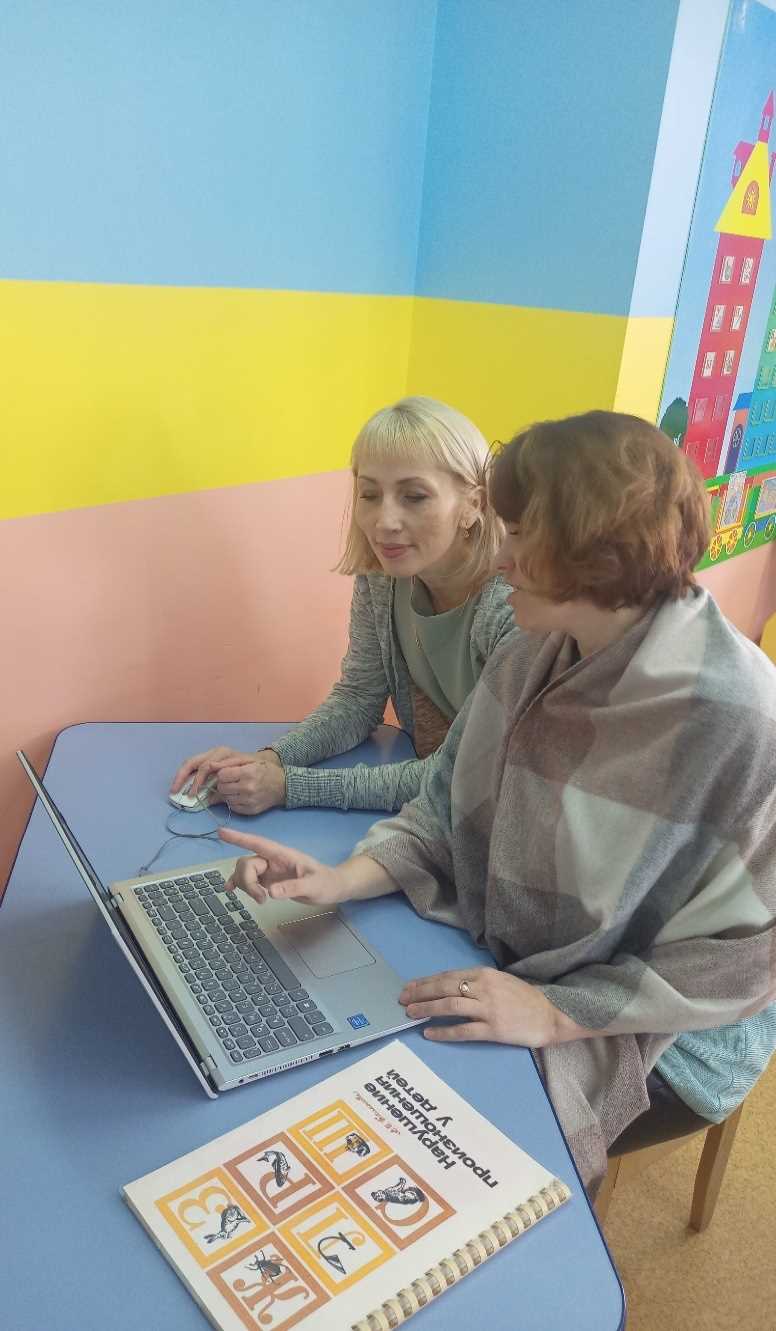 9
Оптимизация системы взаимосвязи
стало
было
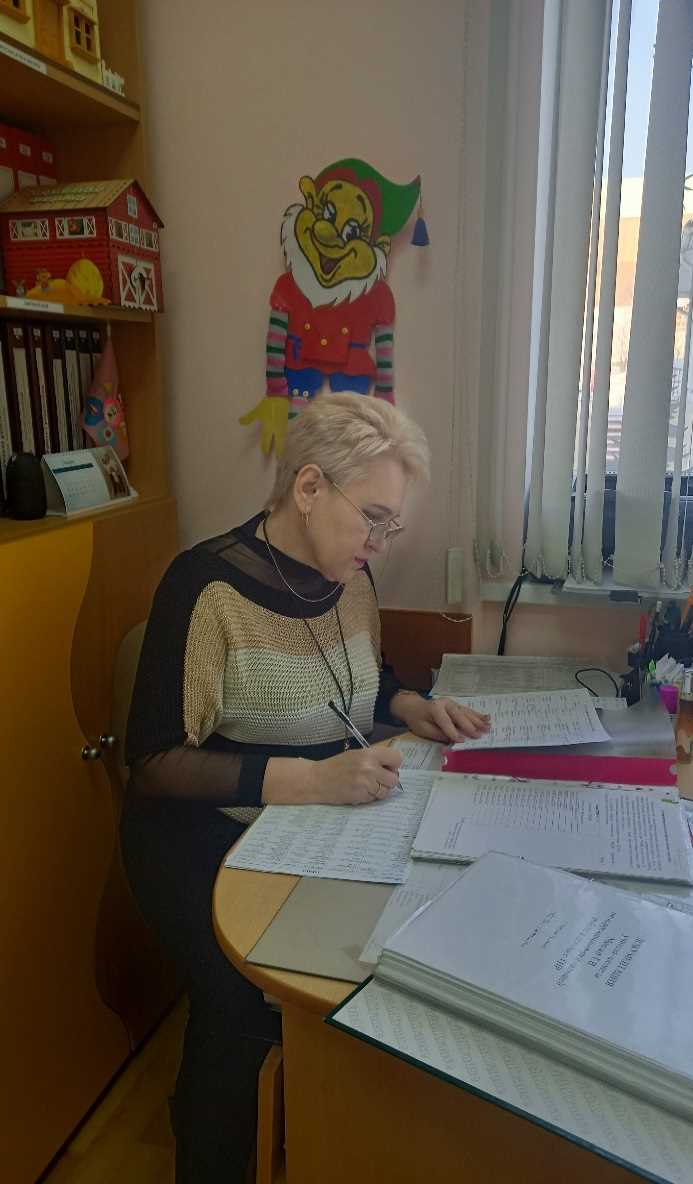 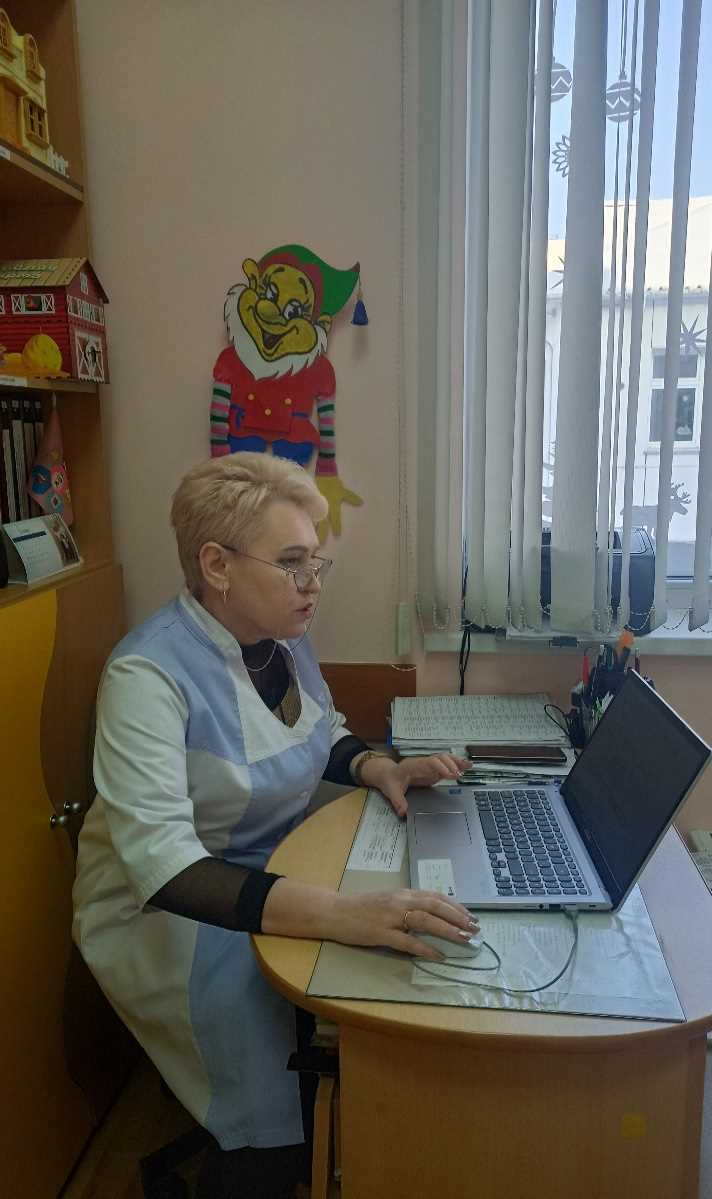 10
10
Оптимизация системы взаимосвязи
стало
было
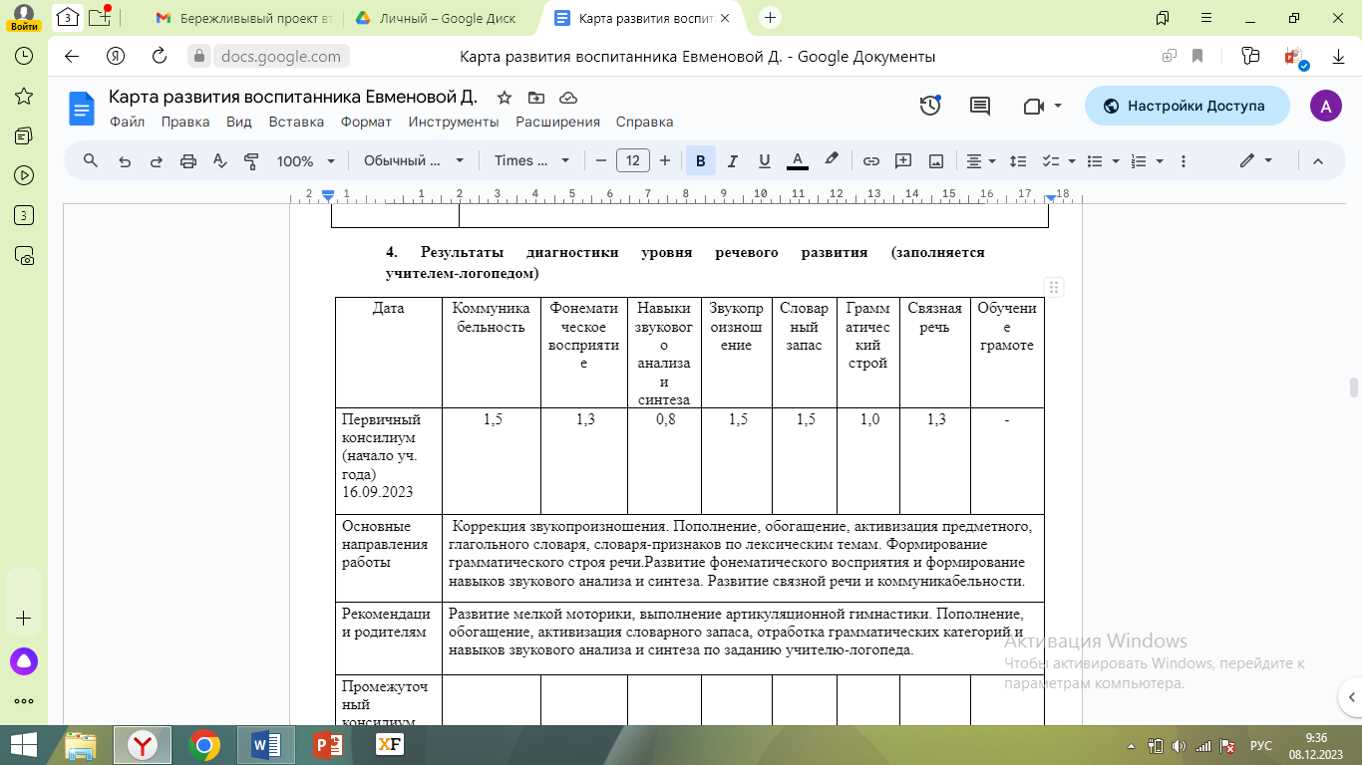 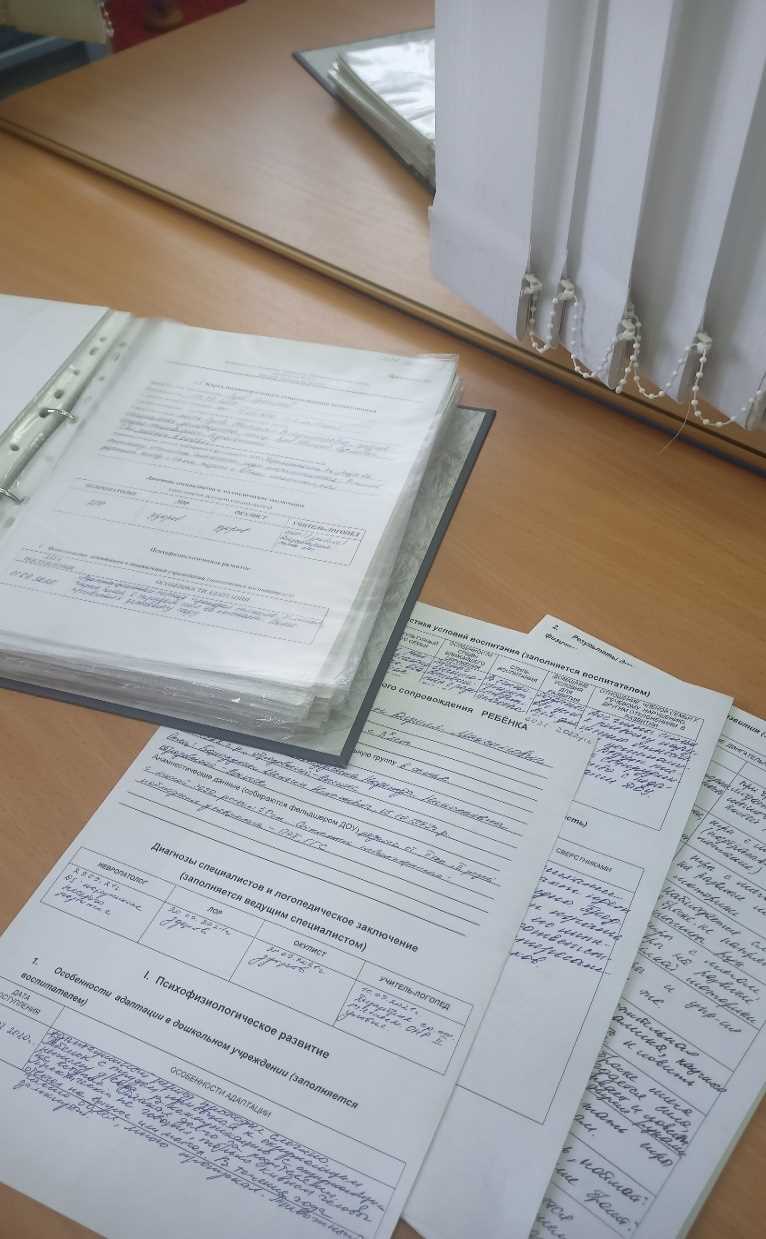 11
11
11
Достигнутые результаты
ШАГ 1
ШАГ 2
ШАГ 3
ШАГ 5
ШАГ 4
ВПП (время протекания процесса)  – до 1 недели
12
12
Достигнутые результаты (было и стало)
Время протекания процесса:
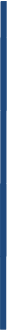 БЫЛО:
 3 недели
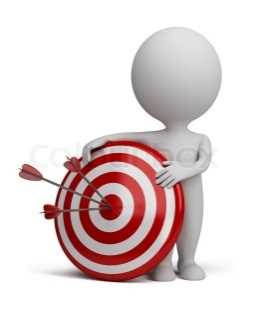 СТАЛО:
 менее 1 недели
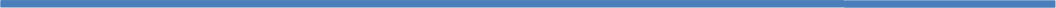 ЭКОНОМИЯ ВРЕМЕНИ: 
 2 недели

Экономия бумаги и расходного материала для принтера
13
Спасибо за внимание!
14